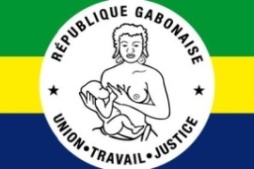 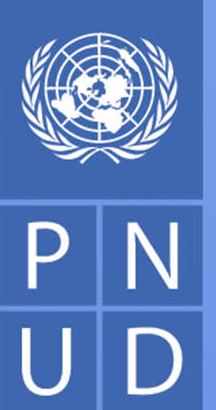 MODULE I
ESSENTIELS SUR LA CORRUPTION: 
Définitions des concepts, facteurs,  pratiques et impacts dans les services publics et privés
Libreville, 2020
Séminaire«  Lutte contre la Corruption, l’Ethique,la Coordination et la Cohésion des Equipes de Travail »    Destiné aux responsables publics
MODULE 1
Animé par
Luc Damiba
Spécialiste Anti-corruption
ESSENTIELS SUR LA CORRUPTION: 
Définitions des concepts, facteurs,  pratiques et impacts dans les services publics et privés
Plan du module
Anecdote
« J’appelle du bureau" Dans une famille de 3 personnes: Madame , Monsieur et la Femme de ménage, la facture de téléphone du mois se trouve anormalement doublé.  Le chef de famille réunit tous les membres afin de trouver l’auteur-e de cette brusque augmentation de la facture. La femme se voit suspectée la première, parce qu’il existe un préjugé selon lequel la femme est celle qui parle toujours beaucoup au téléphone. Elle prend donc la parole et soutient ceci «  moi je passe tous  mes appels privés et publics à partir du bureau ». Elle est secrétaire de direction dans une administration publique. Monsieur se sentant aussi soupçonné reprend la  parole et affirme ceci: "tous mes appels privés et publics, je les effectue à partir du téléphone du bureau" Il reste une seule suspecte, la femme de ménage. Elle dit «  moi aussi, je passe tous mes appels privés et publics à partir du bureau ». Son bureau c’est la maison.Ça s'appelle la foi
i
Objectifs d’apprentissage  du module
Apprendre la signification des notions et concepts  de base sur la corruption et les termes assimilés,
 S’entendre sur un minimum a propos de la définition générique du terme « corruption »
 Comprendre les liens entre corruption et développement. 
Apprendre sur les facteurs, les impacts et avantages de la corruption sur la société, l’économie et la politique.
Partie 1
Partie 2
Partie 3
Partie 4
Partie 5
Partie 6
Partie 7
ii
Rappel: la chaine anti-corruption
Partie 1
Partie 2
Partie 3
Partie 4
Partie 5
Partie 6
Partie 7
La chaine  anti-corruption
iii
i
Partie 1: Concepts sur la corruption et pratiques assimilées
Qu’est-ce que la corruption ?
La définition que nous employons ici est fréquemment utilisée : L’abus d’un pouvoir reçu en délégation à des fins privées.
D’autres définitions se concentrent sur les agents publics et leurs fonctions. Réfléchir aux différents éléments de la corruption vous aidera à décider si un comportement spécifique entre dans cette catégorie.
Partie 1
Partie 2
Partie 3
Partie 4
Partie 5
Partie 6
Partie 7
1/6
Corruption…
L’ensemble des pratiques d’usage abusif d’une charge publique (illégales  et/ou illégitimes, du point de vue des normes ou du point de vue des usagers) procurant des avantages privés indus.

Corruption active
Corruption passive
Partie 1
Partie 2
Partie 3
Partie 4
Partie 5
Partie 6
Partie 7
[Speaker Notes: Corruption active, consiste pour un usager (corrupteur) à proposer à tout moment, directement ou indirectement ( des présents, etc.) pour obtenir d’une personne en charge d’une fonction, d’un mandat ou d’une mission, qu’elle accomplisse ou s’abstienne d’accomplir un acte de sa fonction, de sa mission ou de son mandat  
La corruption passive c'est le fait pour un agent public (corrompu) de solliciter, d’agréer ou d’exiger, directement ou indirectement, des offres, des dons, des présents ou des avantages quelconques pour accomplir ou s’abstenir d’accomplir un acte relevant directement de sa fonction, de sa mission ou de son mandat ou un acte illicite par sa fonction, sa mission ou son mandat]
Corruption…
2/6
Un abus est caractérisé par la violation des normes et obligations associées à l’exercice du pouvoir.
Le pouvoir fait référence à l’autorité, à la fonction, au devoir délégué à une personne par son élection, sa nomination, son recrutement etc. Ceci signifie que l’on s’intéresse à la conduite de la personne en sa qualité officielle ou professionelle
Partie 1
Partie 2
Partie 3
Partie 4
Partie 5
Partie 6
Partie 7
Corruption…
3/6
Monopole + Pouvoir discrétionnaire – Redevabilité - Transparence = Corruption 
M+P-R-T = C
Partie 1
Partie 2
Partie 3
Partie 4
Partie 5
Partie 6
Partie 7
4/6
Corruption…
La corruption est le fait de l’interpénétration des secteurs privé et public. Il y a corruption lorsqu’une personne publique, le corrompu, demande à recevoir ou accepte de recevoir un avantage quelconque, en échange de son action ou de son inaction au profit d’une personne privée, le corrupteur.
Est corrompu: le comportement de personnes investies de tâches publiques ou privées qui manquent à leurs devoirs dans le but d'en retirer des avantages injustifiés de nature quelconque
Est corrupteur: celui qui prend l’initiative l’acte de corruption
Partie 1
Partie 2
Partie 3
Partie 4
Partie 5
Partie 6
Partie 7
5/6
Corruption…
Oscillant entre la dimension de l’échange et celle de l’extorsion, ces pratiques occasionnent des processus de redistribution informelle des ressources publiques et des formes de pouvoir et d’autorité, mais engendrent également des mécanismes d’inégalité et d’exclusion dans l’accès à ces ressources (Blundo & Olivier de Sardan 2007)
Partie 1
Partie 2
Partie 3
Partie 4
Partie 5
Partie 6
Partie 7
6/6
Corruption.
Il s’agit d’un conflit entre une fonction officielle et un intérêt privé.
Cet intérêt privé obtenu par des actes de corruption n’est pas nécessairement financier. Il peut prendre d’autres formes, telles que du pouvoir, de l’influence ou des faveurs sexuelles – tout ce qui a de la valeur.
L’intérêt privé ne bénéficie pas nécessairement à l’agent responsable de l’acte de corruption. Il peut bénéficier à un membre de la famille, à un ami, à un associé ou à un parti politique.
La plupart des discussions sur la corruption concernent des agents publics. Mais qu’en est-il du secteur privé ?
Partie 1
Partie 2
Partie 3
Partie 4
Partie 5
Partie 6
Partie 7
Partie 2: Formes/typologies  et  pratiques de corruption
1/4
Les actes de corruption les plus fréquents
La définition générale de la corruption nous aide à clarifier les actes qui relèvent de la corruption. Mais il est également utile de distinguer les différentes formes de corruption – parce que différentes pratiques nécessitent des réponses différentes.
Commençons par les pots-de-vin. La plupart des gens savent ce que sont les pots-de-vin et les voient sans doute comme une forme de corruption.
Mais qu’en est-il du népotisme ? Avez-vous déjà observé des personnes détenant un pouvoir reçu en délégation qui favorisent leurs proches, par exemple en les employant sans qu’ils aient la qualification adéquate ?
« S’occuper de la famille en priorité » est une norme sociale forte dans de nombreux endroits. Lutter contre la corruption nécessite une approche différente si les pratiques sont acceptées par rapport aux situations où elles sont largement condamnées.
Partie 1
Partie 2
Partie 3
Partie 4
Partie 5
Partie 6
Partie 7
Formes
2/4
Partie 1
Partie 2
Partie 3
Partie 4
Partie 5
Partie 6
Partie 7
Formes
3/4
Partie 1
Partie 2
Partie 3
Partie 4
Partie 5
Partie 6
Partie 7
Formes
4/4
Partie 1
Partie 2
Partie 3
Partie 4
Partie 5
Partie 6
Partie 7
Typologies
1/5
Corruption transactionnelle:
Commission
Rétribution indue
Piston
Partie 1
Partie 2
Partie 3
Partie 4
Partie 5
Partie 6
Partie 7
Typologies
2/5
Corruption  
extorsion:
Tribut 
 péage
 racket
Partie 1
Partie 2
Partie 3
Partie 4
Partie 5
Partie 6
Partie 7
Typologies
3/5
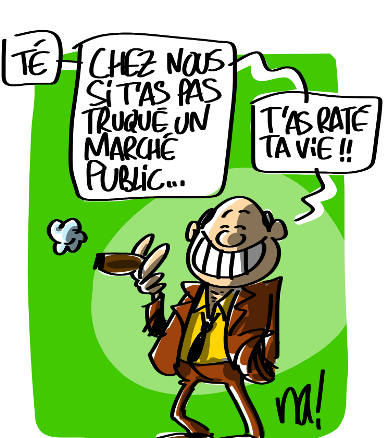 Corruption appropriation privative:
Détournement, 
Perruque
Enrichissement illicite 
Fraude 
blanchissement
Partie 1
Partie 2
Partie 3
Partie 4
Partie 5
Partie 6
Partie 7
Typologies
4/5
Investissement corruptif
Cadeau/
don/
Gratification 
Le "gombo"
Partie 1
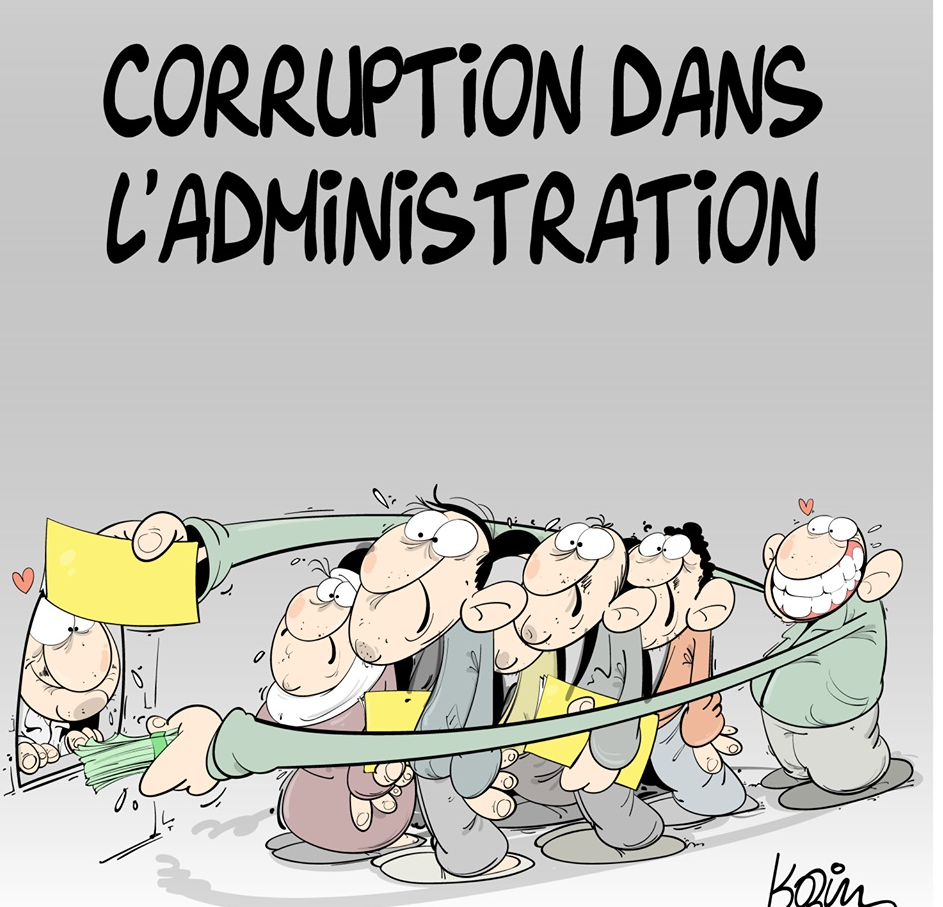 Partie 2
Partie 3
Partie 4
Partie 5
Partie 6
Partie 7
Typologies
5/5
La corruption selon la taille
La petite corruption
La grande corruption 
Le cout de la corruption
La fréquence de la corruption
Partie 1
Partie 2
Partie 3
Partie 4
Partie 5
Partie 6
Partie 7
Partie 3: Reférences symboliques
1/3
Le langage symbolique sur la corruption : 
« une maladie »,
 un « cancer » 
un « fléau »,  
le « sida », 
« une pollution », 
«  une catastrophe »
Partie 1
Partie 2
Partie 3
Partie 4
Partie 5
Partie 6
Partie 7
Références symboliques
2/3
Sommes nous face à un monstre invincible ? 
Une fatalité ?
 Un défaite annoncée d’avance?
Partie 1
Partie 2
Partie 3
Partie 4
Partie 5
Partie 6
Partie 7
Références symboliques
3/3
Représentations émiques sur la corruption: 
 « On ne mange pas les mercis”, 
« Le merci ne rentre pas dans la poche », 
« Poser le caillou sur le papier »,  
« Faut parler bon français »,   
« on ne gagne pas un procès les mains vides »
Partie 1
Partie 2
Partie 3
Partie 4
Partie 5
Partie 6
Partie 7
Partie 4:Les facteurs des pratiques corruption
1/6
Facteurs liés au fait du monopole du service public ou l’administration publique est seule detentrice du pouvoir dans la délivrances des services et biens publics
Une administration à deux vitesses:  des moyens de travail défaillants avec quelques « îlots de prospérité » (enclaves bureaucratiques fonctionnelles)
privatisation informelle des services (paradoxe: la corruption finance le service public)
Une classification des postes en fonction des rentes permises et/ou des conditions de travail
Partie 1
Partie 2
Partie 3
Partie 4
Partie 5
Partie 6
Partie 7
Facteurs
2/6
Qu’est-ce qui fait la valeur d’un poste ?
Les postes à forte densité de transactions, ceux où l’on est en contact direct avec les usagers, les postes de terrain plutôt que les postes administratifs
Les postes qui offrent des conditions de travail de qualité et de bonnes opportunités de promotion ou d’accès au marché de l’expertise (associés aux « projets »)
Gestion  clientéliste des postes “juteux”
Fuite des meilleures compétences vers le système de l’aide ou vers le secteur privé
Culture du workshop et du per diem
Partie 1
Partie 2
Partie 3
Partie 4
Partie 5
Partie 6
Partie 7
Facteurs
3/6
Les facteurs externes à l’administration Public
Une politisation de l’administration et le manque de volonté politique à traiter la corruption dans l’administration publique
La personnalisation des relations administratives: entre déshumanisation et surper personnalisation
Le primat de l’oralité sur l’écriture
L’impunité générale: La mutation comme seul mode de sanction Les faibles capacités en matière d’application de la loi, à laquelle 
L’imitation des agents sur les comportements des chefs
Partie 1
Partie 2
Partie 3
Partie 4
Partie 5
Partie 6
Partie 7
Facteurs
4/6
Les facteurs externes à l’administration Public
Le mode de recrutements des ressources humaines dans la fonctions publiques
La concurrence des entreprises privées pour l’accès aux marchés et services publics
Les déviances des syndicats dans les formes de luttes
Le pluralisme normatif et institutionnel:
Un “trop plein” de normes
Des logiques de redevabilité multiples et contradictoires (double bind)
Partie 1
Partie 2
Partie 3
Partie 4
Partie 5
Partie 6
Partie 7
Les facteurs
5/6
Facteurs liés à l’accès aux ressources et aux rentes 
La pauvreté? ( bas salaire?, précarité? Chômage? )
Le partage et redistribution des ressources naturelles? ( gestion de la rente des ressources)
L’aide étrangère? ( l’argent des autres? Un esprit de revanche sur le passé colonial?)
Les conflits violents? ( guerre civile, conflits armés, rebellions, etc.)
Crime organisé? ( terrorisme, trafic de produits illicites, etc.)
Partie 1
Partie 2
Partie 3
Partie 4
Partie 5
Partie 6
Partie 7
Les facteurs
6/6
Les facteurs liés aux système international
La corruption comme une conséquence de l’échec dans la défense des valeurs de protection du bien public et du service public
La corruption comme échec du greffage de l’Etat moderne 
Les (trois) avatars de la corruption
Le colonialisme 
Le libéralisme et communisme (corruption comme outil de domination)
La guerre froide - les USA et les URSS ont utilisé la corruption comme arme d’influence 
L’Etat rentier  (bussiness, patrimonialisation, )
Partie 1
Partie 2
Partie 3
Partie 4
Partie 5
Partie 6
Partie 7
Partie 5: Impacts
5/5
La perte de qualité du service public et des services des entreprises
Baisse des recettes publiques. Exemple des milliers de milliards perdus par an . 
Accroissement de la dette publique, 
Accroissement des déficits budgétaires, 
Apparition d’arriérés de paiement,
Perte de confiance entre usagers et agents publics
Détérioration rapides des biens publics 
Privatisation des biens publics (véhicules, moto, outils de travail)
Informalisation des entreprises: mauvais exécution des marchés et travaux publics
Partie 1
Partie 2
Partie 3
Partie 4
Partie 5
Partie 6
Partie 5: Impacts
5/5
L’augmentation des inégalités sociales et politiques 
Augmentation de la pauvreté humaine des populations
Crises et violences politiques suite aux élections truquées 
Accès inéquitables aux services publics de bases : les pauvres n’ont pas accès à certains services
Emplois fictifs
Partie 1
Partie 2
Partie 3
Partie 4
Partie 5
Partie 6
Partie 7
Partie 5: Impacts
5/5
Violation des droits humains et des valeurs sociales
Assassinats des journalistes, d’activiste anti-corruption, de personnes intégres
Accès couteux aux services de santé, d’éduction, d’hygiène, d’eau etc.
Exécution inefficace et inefficiente des projets de dévleoppement causé des catatrophes
Nuisances à l’investissement privé par suite du biais introduit au niveau de la concurrence
Absence de transparence et d’imputabilité 
Mauvaise répartition des talents
Partie 1
Partie 2
Partie 3
Partie 4
Partie 5
Partie 6
Partie 7
Partie 5: Impacts
5/5
La criminalité transfrontalière
L’augmentation des trafics diverse. Drogues, armes, fraudes de marchandises diverses
et leur propension à rechercher des activités de rentes plutôt que des activités productives, 
Délocalisation des entreprises, et paradis fiscaux
Partie 1
Partie 2
Partie 3
Partie 4
Partie 5
Partie 6
Partie 7
Partie 5: Impacts
5/5
Criminalité, 
Insécurité nationale et perte de légitimité de l’État, 
Instabilité politique, crises électoriales
Coups d’État, 
Impunité: Justice à deux vitesses,
Partie 1
Partie 2
Partie 3
Partie 4
Partie 5
Partie 6
Partie 7
ANECDOTE
COPIER – COLLER "Un conférencier inspiré a dit: "Les meilleurs jours de ma vie ont été les jours passés avec la femme d'un autre homme". L'audience était en état de choc et le silence était total. Il a ajouté: «et elle est ma mère". Une salve d'applaudissements et de rires a suivi. Un seul homme qui a écouté le discours a décidé de le reproduire à la maison. Après le dîner, il dit à sa femme: les meilleurs jours de ma vie ont été les jours passés avec la femme d'un autre homme .... Après un moment, il essaya de se rappeler de la deuxième ligne ...... Au moment où il a repris connaissance, il était sur un lit d'hôpital, récupérant des brûlures d'eau chaude versée sur lui par son épouse.  La morale: Ne copiez pas si vous ne pouvez pas coller."
Partie 6:Conclusions. Idées recues et préjugées
1/5
La corruption n’est ni une spécificité́ africaine ni un phénomène nouveau 
La corruption est beaucoup plus qu’une transaction économique illégale/illicite/informelle ou immorale impliquant un échange de biens ou d’argent (approches juridiques et économiques) 
Corruption comme phénomène complexe et multi faces aux dimensions sociales, politiques et culturelles 
Peut-on observer une pratique invisible? 
La corruption est-elle vraiment silencieuse?
Partie 1
Partie 2
Partie 3
Partie 4
Partie 5
Partie 6
Partie 7
Idées reçues et prejugées
2/5
Pourquoi il n’existe par une définition universellement accepté de la corruption?
Les salaires trop bas   justifient-ils la corruption?
Les pays africains sont-ils plus corrompus que ceux du monde?
La corruption n’est pas liée à la culture
Femmes et corruption ne sont pas des variables scientifiques pour mesurer le niveau de prévalence de la corruption 
La dégré zéro de corruption existe-il réellement?
Partie 1
Partie 2
Partie 3
Partie 4
Partie 5
Partie 6
Partie 7
Idées reçues et prejugées
4/5
La corruption n'a pas lieu de manière accidentelle : elle est planifiée et préméditée 
La corruption n'est pas un mal nécessaire, ni une fatalité comme l'affirment certains pour justifier leur coruption
La corruption ne se limite pas aux actes et décisions illégales : certaines décisions légales peuvent être corrompues 
La corruption n'est pas le résultat d'un manque d'efficacité mais plutôt d'une confrontation d’intérêts autour du bien et service public
Traiter la corruption détériore les relations avec les gouvernements et usagers – non 
Nous savons tout sur la corruption, il n’y a pas besoin d’études particulières pour la sentir, vivre, en être victimes, coupable ou acteurs. 
La corruption comporte de multiples facettes et se passe souvent dans le plus grand secret, ce qui la rend intrinsèquement difficile à mesurer de manière précise et objective.
La mesure et la détection de la corruption sont des défis permanents au niveau international, au niveau local
Partie 1
Partie 2
Partie 3
Partie 4
Partie 5
Partie 6
Partie 7
Idées reçues et prejugées
5/5
Partie 1
Partie 2
Partie 3
Partie 4
Partie 5
Partie 6
Partie 7
Partie 1
partie 7: travaux pratiques et exercices
Partie 2
Partie 3
Partie 4
Partie 5
Partie 6
Partie 7